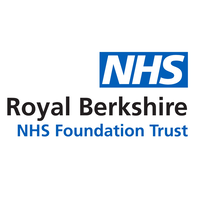 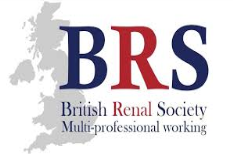 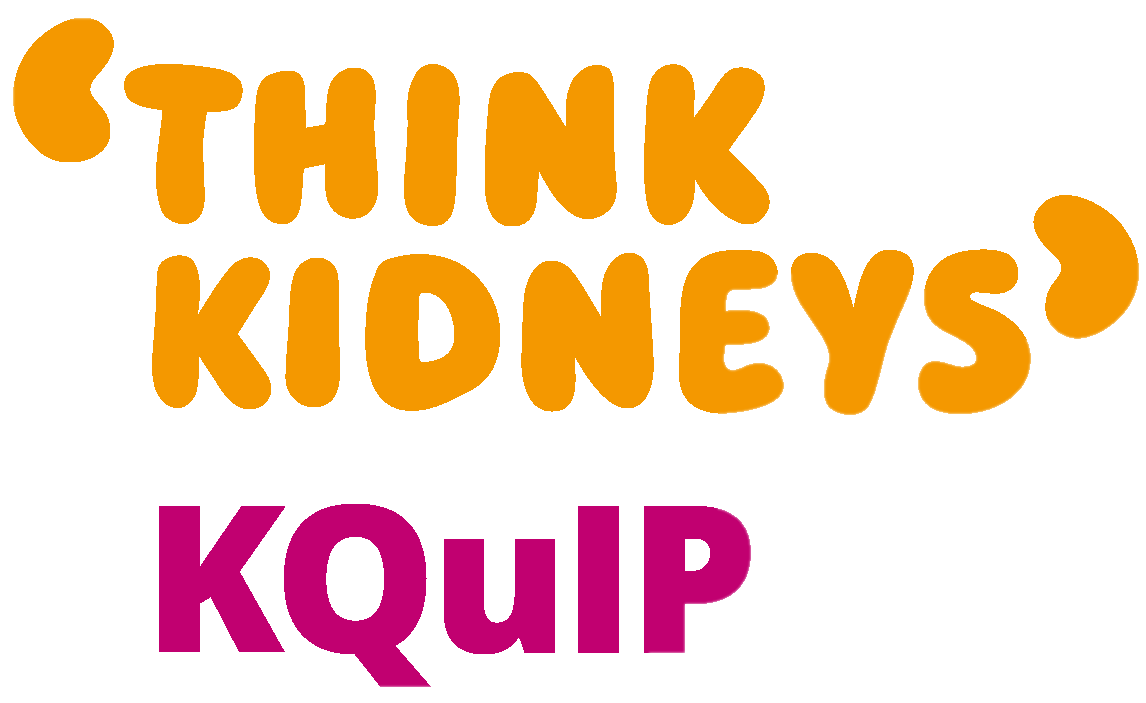 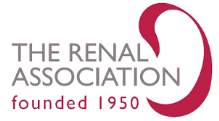 Transplant First KQuIP Berkshire Kidney Unit
SSN Patricia Nare
09/03/2020
RBH renal team – Process Mapping
Pre- LCC
Problems
 identified
LCC
Problems
 identified
Transplant referral
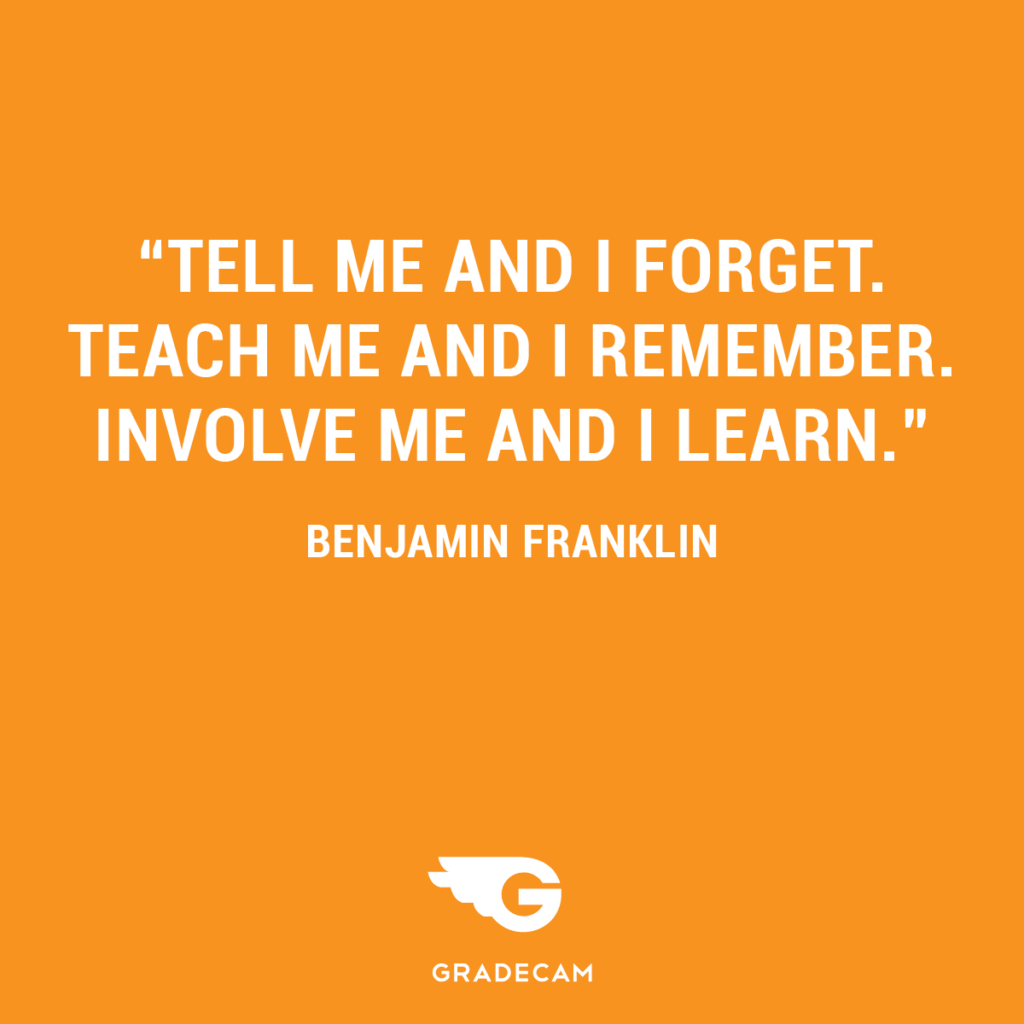 THANK YOU FOR YOUR TIME AND ATENTION